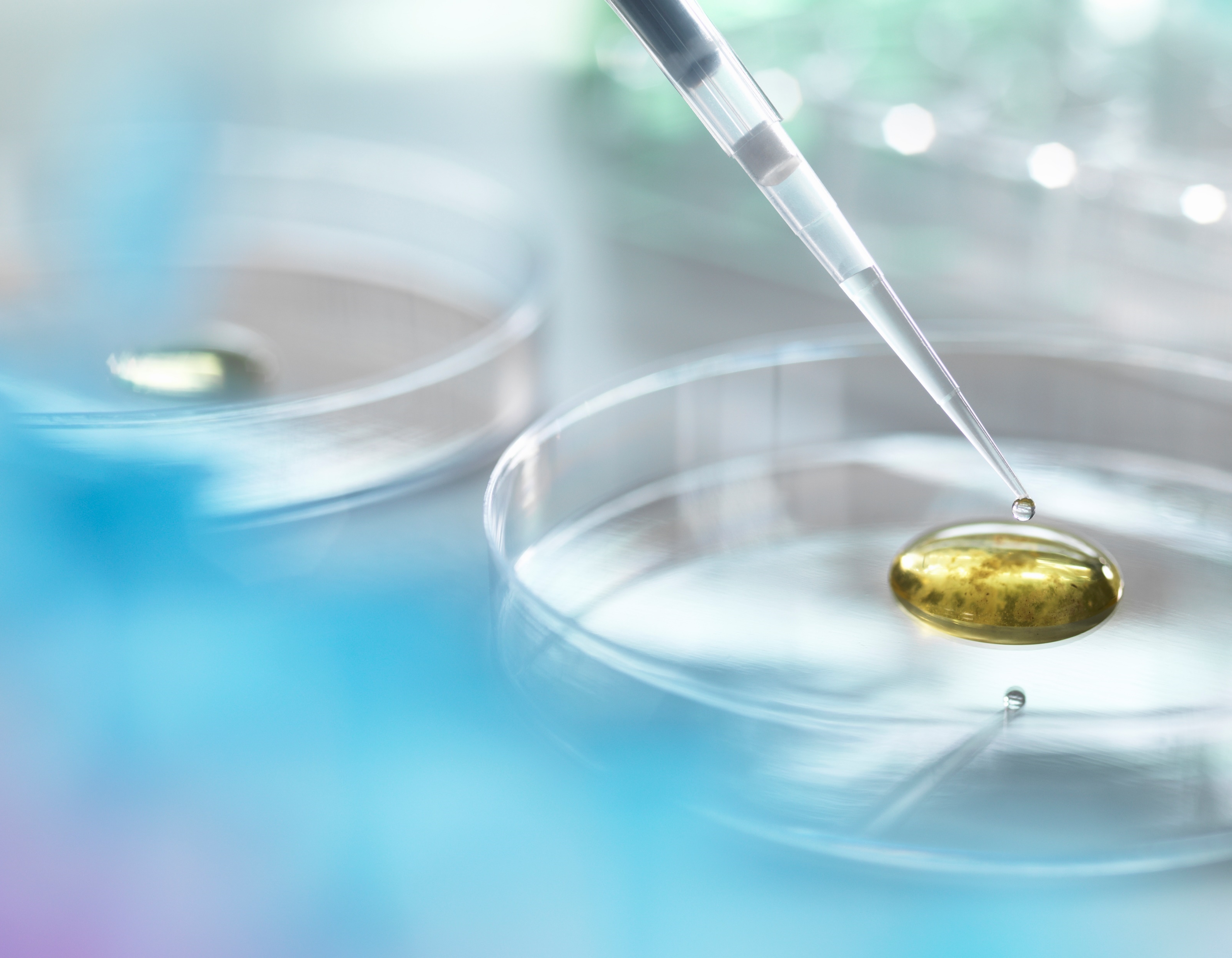 Covid-19 ir švietimo įstaigos
2020-11-19
Edita jegelevičienė
Užkrečiamųjų ligų valdymo skyriaus vyriausioji specialistė
Nacionalinis visuomenės sveikatos centras
prie Sveikatos apsaugos ministerijos
29936 sergantys
Sergamumas COVID-19 IKIMOKYKLINIO ugdymo ĮSTAIGOSE
IKIMOKYKLINIO UGDYMO (iu) ORGANIZAVIMAS ĮPRASTU BŪDU IR covid-19 susirgimai
41-oje IU įstaigose sirgo bent vienas vaikas;

49-iose IU įstaigose sirgo bent vienas pedagogas
Sergamumas COVID-19 Bendrojo ugdymo įstaigose
Bendrojo UGDYMO (BU) ORGANIZAVIMAS ĮPRASTU BŪDU IR covid-19 susirgimai
54-iose BU įstaigose sirgo bent vienas mokinys;

46-iose BU įstaigose sirgo bent vienas pedagogas
Bendrojo UGDYMO (BU) ORGANIZAVIMAS MIŠRiu BŪDU IR covid-19 susirgimai
40-yje BU įstaigose sirgo bent vienas mokinys;

37-iose BU įstaigose sirgo bent vienas pedagogas
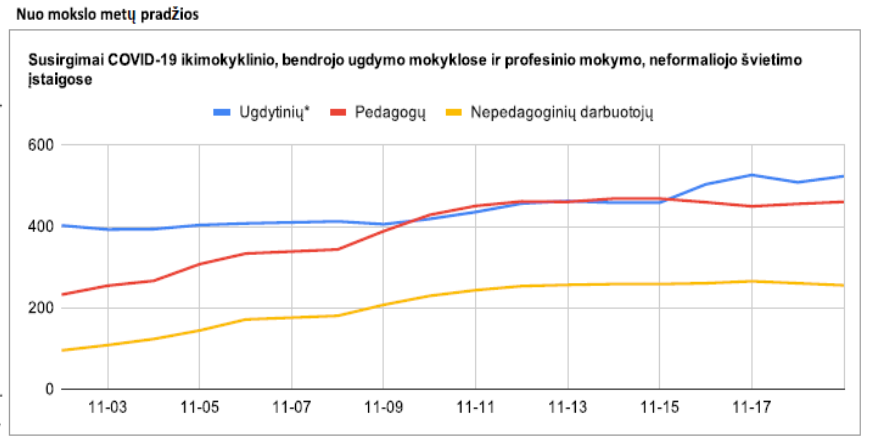